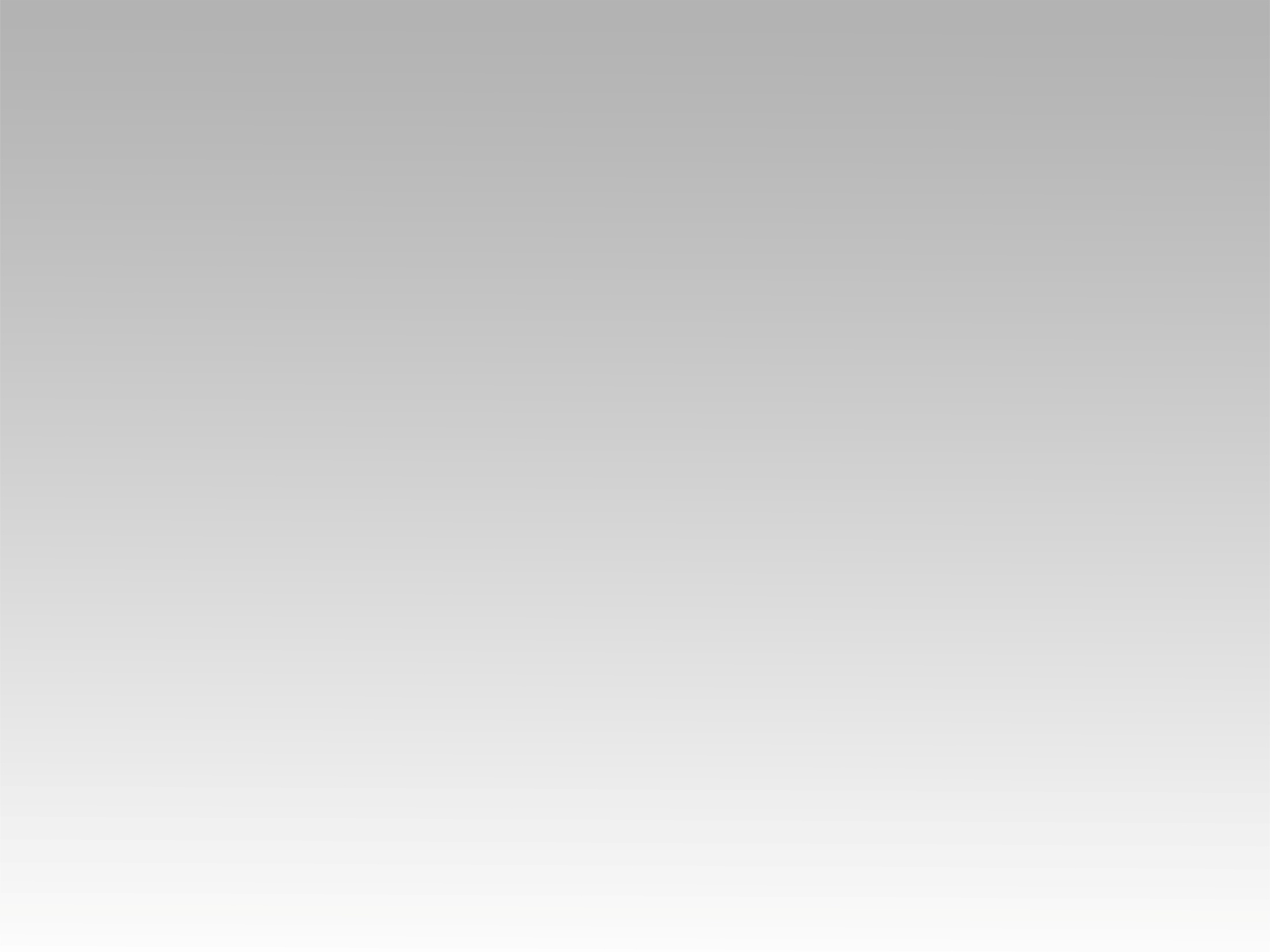 تـرنيــمة
رَبِّي رَاعِيَّ وسَلامِي
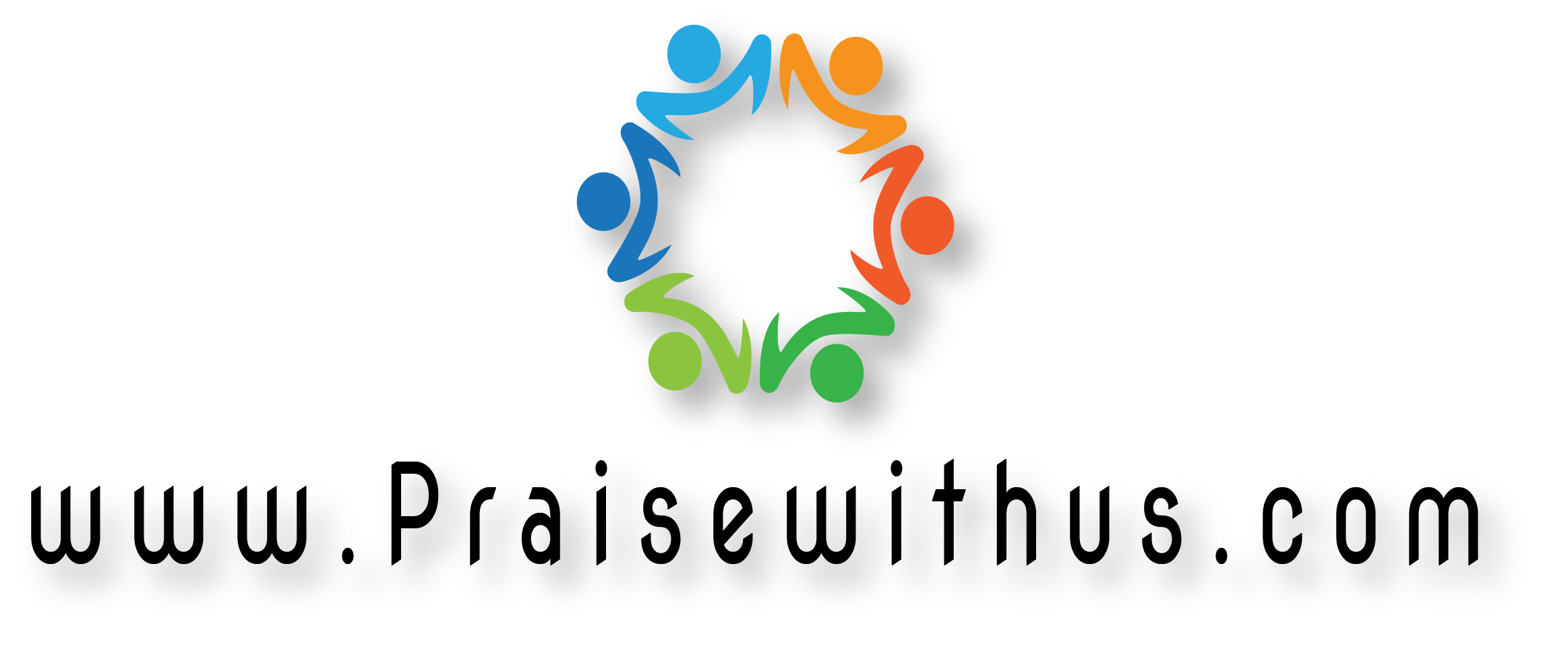 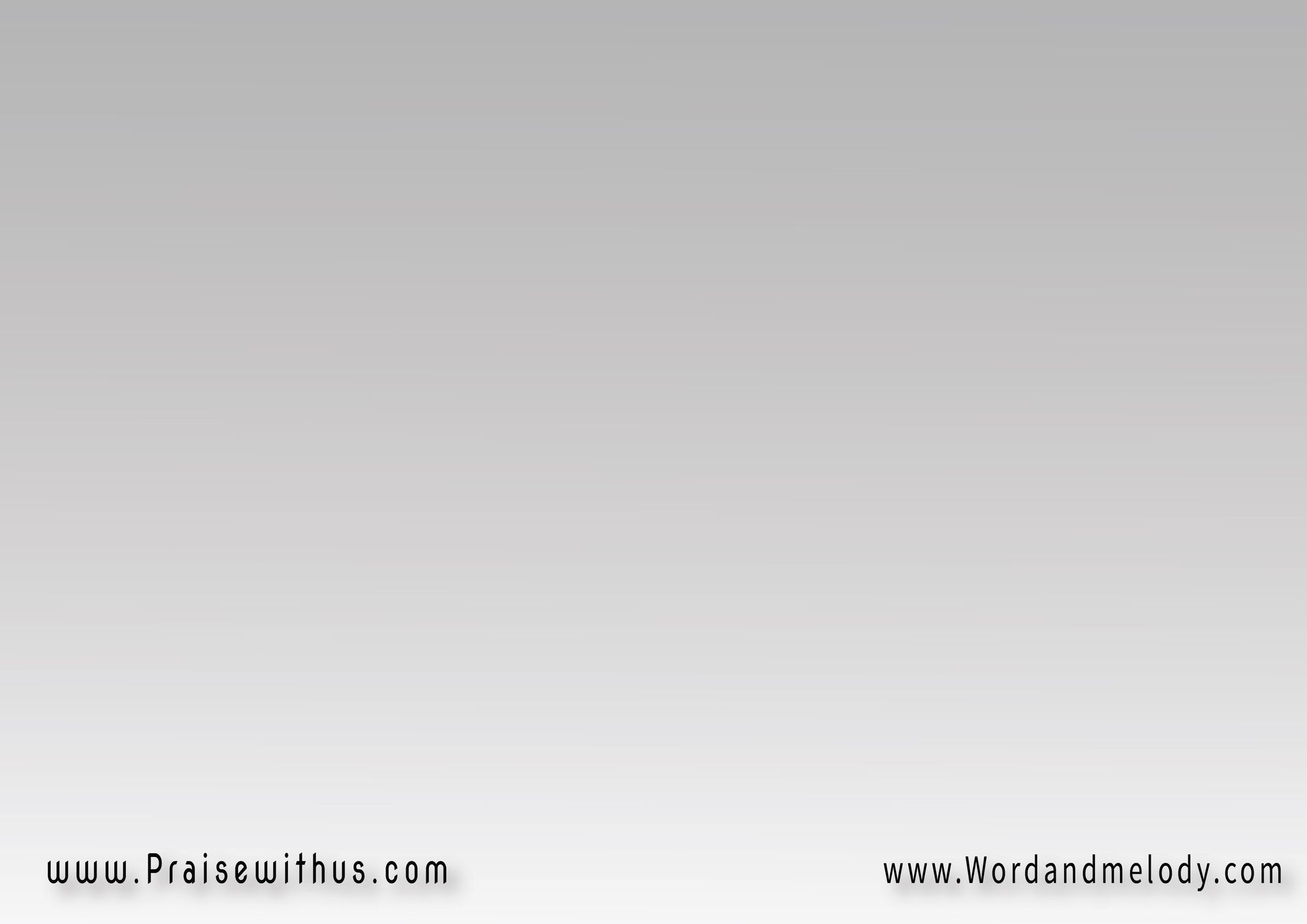 1- رَبِّي رَاعِيَّ وِسَلامِـــي  عُمري ما أحتاج لِسِوَاهفي الجُدُوب هوَ طَعَامِــــي   في العَطَش نبع المِياهوإن بوَادِي المُــوت مِشِيت   ليه أخَاف وَأنا مَعَــــاهخِيري فيه مَضمُون وِكافِي   كُل أيَّام الحَيَـــــــــــاةrabbi raaia wesalami  aomri ma ahtaj le sewahfiljodob hoa taaami  filaatash nabae almiahwen be wadi almot meshit  leh akhaf wana maaahkheri feeh maDmoon we kafi  koll ayyame alhayahLord, my shepherd and my peace, I need no others.
 He is my food in famines and my water on thirst.
 I do not fear if I walk in the valley of death if He is with me. His blessing is enough for me all my days.
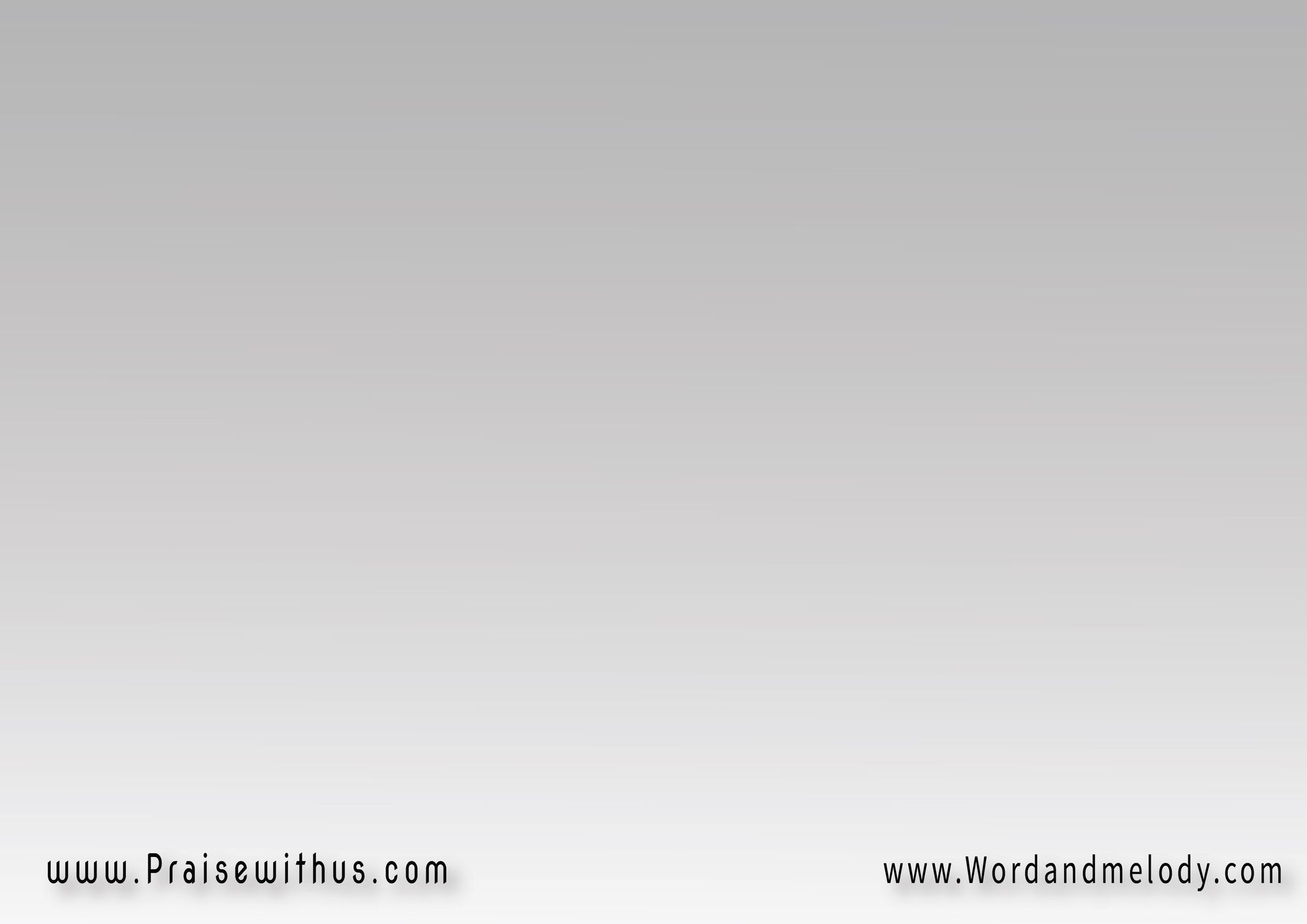 ق: قال لي ماتخَافش في دُخُولكوفي خُرُوجـــــك مِن الخَطَرْهاستُرك مِن الرِّيح وِإيدِي تكون مَظَلَّة في المَطَرْ(تِختِبر في كُلِّ يــــوم  إنَّك عَلى قلبي عَزيز)2
al li matkhafshi fi dokhoolak  wef khoroojak mel khatarhastorak merreeh we edi   tekoon mazalla fi elmatar(tekhteber fi kolli yom  ennak aala albi aazeez)2
He told me not to fear danger as I am going in or out
 because He would shield me, and because His handwould be my umbrella. I will sense everyday how dearI am to Him.
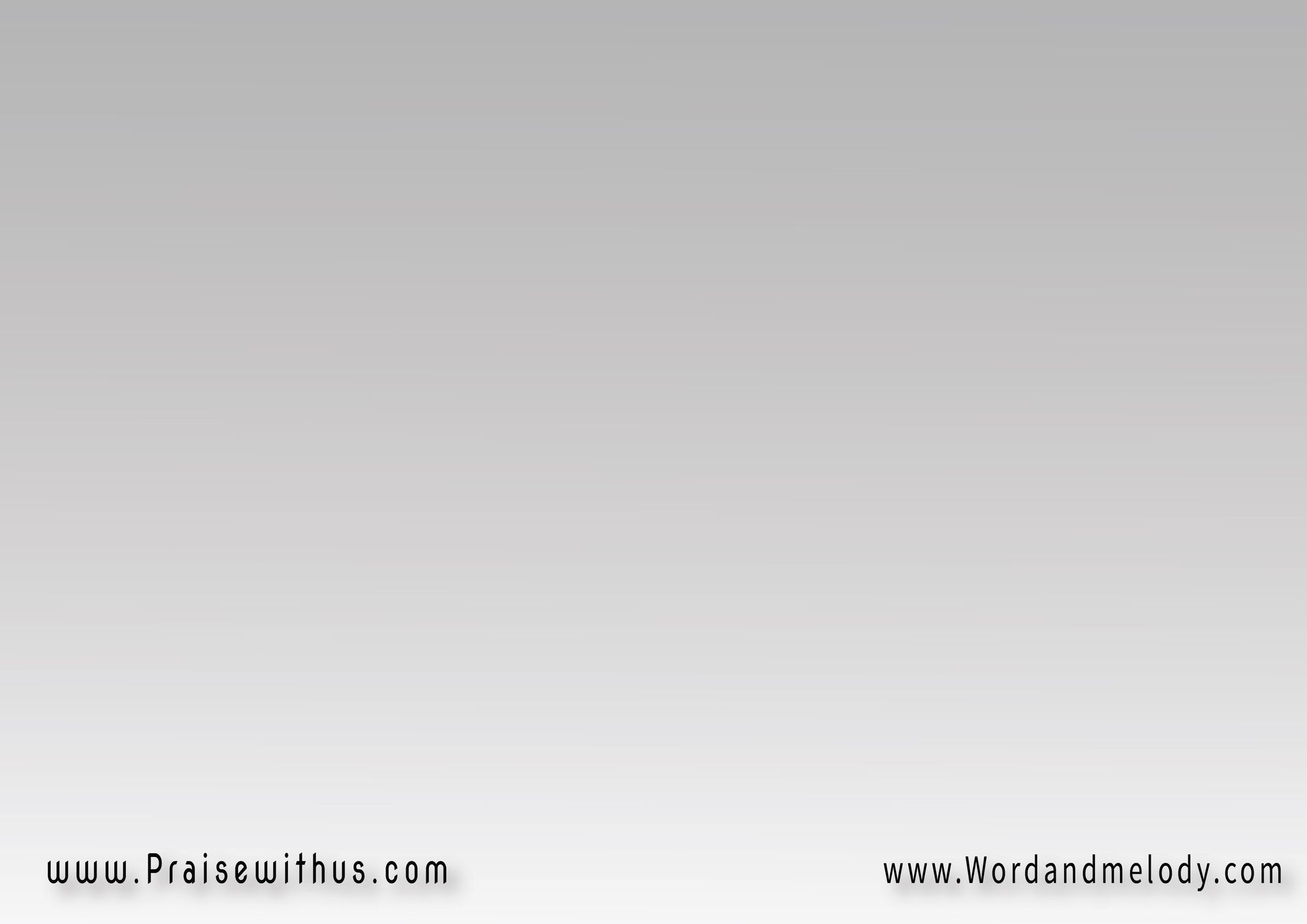 2- اِسمُه بُرج حَصِين وِآمِن  للي يلجَــــــــــأ لِحِمَاهوِاللي مِن قلبــــــــــــه يآمِن  يلقى في الرَّبِّ النَّجَاةدا الظَّلام إن زَاد وِغَطَّـــى  على الأرَاضِي وِالبَشَرْنورُه يشــــرُق مَجْدُه يملا  أرض مِين طَلَبُه وِصَبَرْ
esmo borj haSeen we aamen   lelli yeljaa le hemahwelli men albo yeaamen   yelqa firrab ennajahda elzzalam in zad we ghatta   aal araDi welbasharnoro yeshroq  majdo yemla   arD men talabo we Sabar
His name is a will protected tower for Those who take
 refuge in Him and believe in their heart. If darkness 
covers all earth, His light will fill whoever asks Him and 
wait on him.
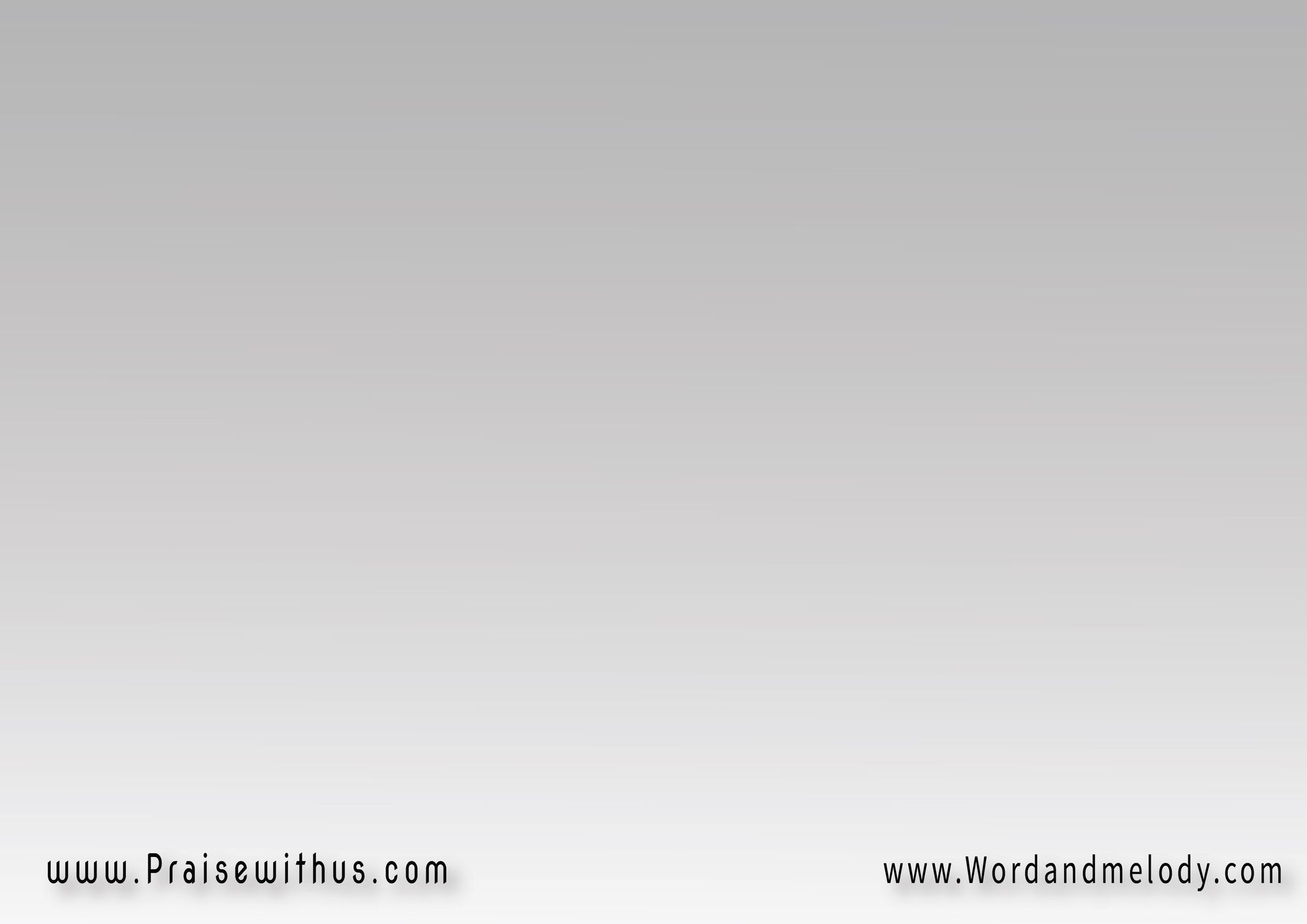 ق: قال لي ماتخَافش في دُخُولكوفي خُرُوجـــــك مِن الخَطَرْهاستُرك مِن الرِّيح وِإيدِي تكون مَظَلَّة في المَطَرْ(تِختِبر في كُلِّ يــــوم  إنَّك عَلى قلبي عَزيز)2
al li matkhafshi fi dokhoolak  wef khoroojak mel khatarhastorak merreeh we edi   tekoon mazalla fi elmatar(tekhteber fi kolli yom  ennak aala albi aazeez)2
He told me not to fear danger as I am going in or out
 because He would shield me, and because His handwould be my umbrella. I will sense everyday how dearI am to Him.
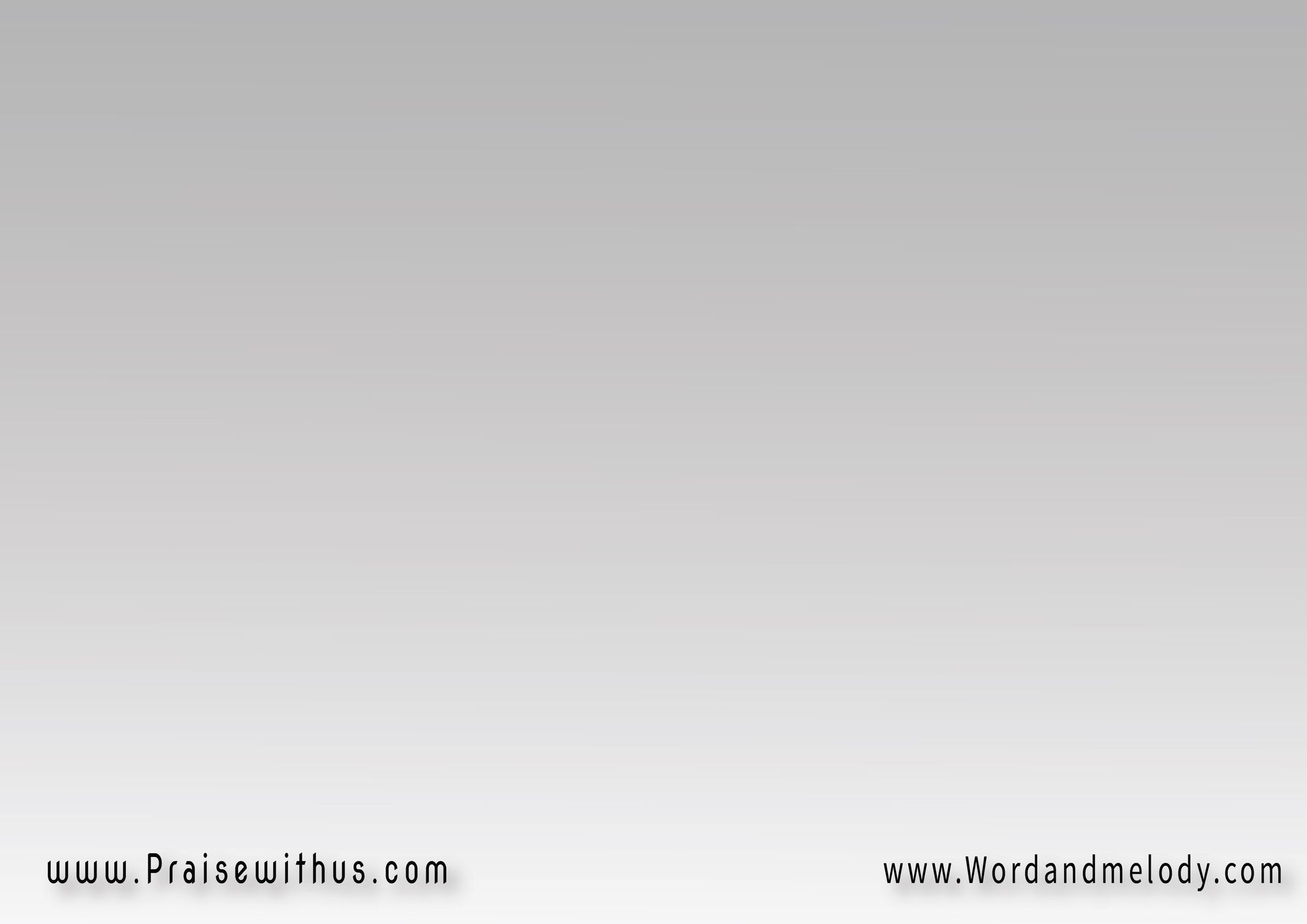 3- يمتِلي الفم بمَدِيحـــــــه  وَافتِخِر طول عُمري بيهمَن هَدَاني لِلمَراعِـــــــــي  مَن حَمَلني عَلى مِنكَبيـهلاعَوَز للــــــــــي ينادُولُه  للي يتِّكلــــــــــوا عَليــهدي الأُسُود بتجُوع وِلَكِن  يشبِع النَّاظـــــرِين إليه
yemteli alfammeb madeeho  waftekher tol aomri beehman hadani lil maraai   man hamalni aala menkabeehla aawaz lelli yenadolo   lelli yetteklo aalaihdil osood betjooa we laken   yeshbea ennazreen elaih
I will boast His name all my days because he led me to the pastures and carried me on His shoulders. Those who call Him will not need. Lions may starve but He feeds those who look at Him.
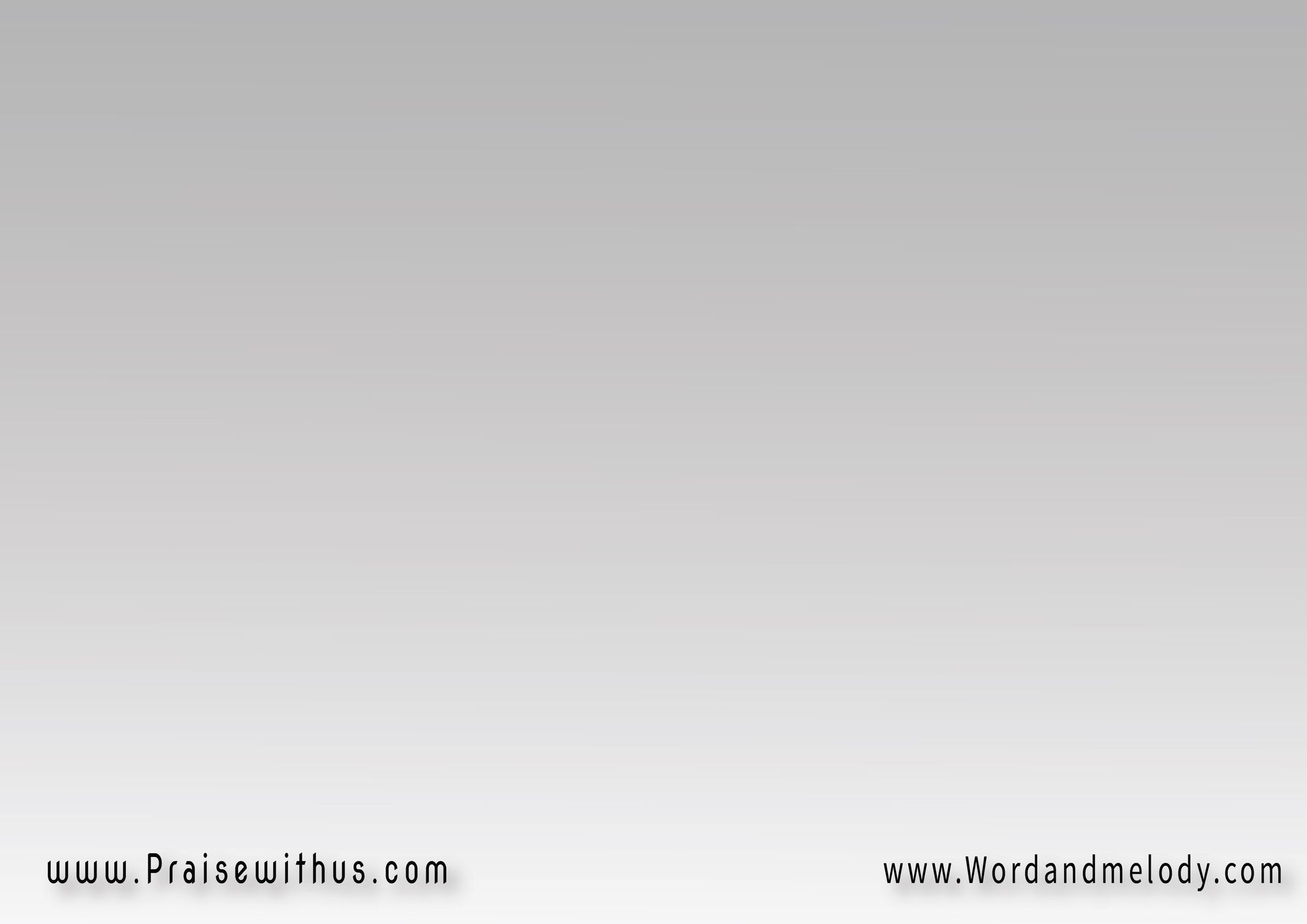 ق: قال لي ماتخَافش في دُخُولكوفي خُرُوجـــــك مِن الخَطَرْهاستُرك مِن الرِّيح وِإيدِي تكون مَظَلَّة في المَطَرْ(تِختِبر في كُلِّ يــــوم  إنَّك عَلى قلبي عَزيز)2
al li matkhafshi fi dokhoolak  wef khoroojak mel khatarhastorak merreeh we edi   tekoon mazalla fi elmatar(tekhteber fi kolli yom  ennak aala albi aazeez)2
He told me not to fear danger as I am going in or out
 because He would shield me, and because His handwould be my umbrella. I will sense everyday how dearI am to Him.
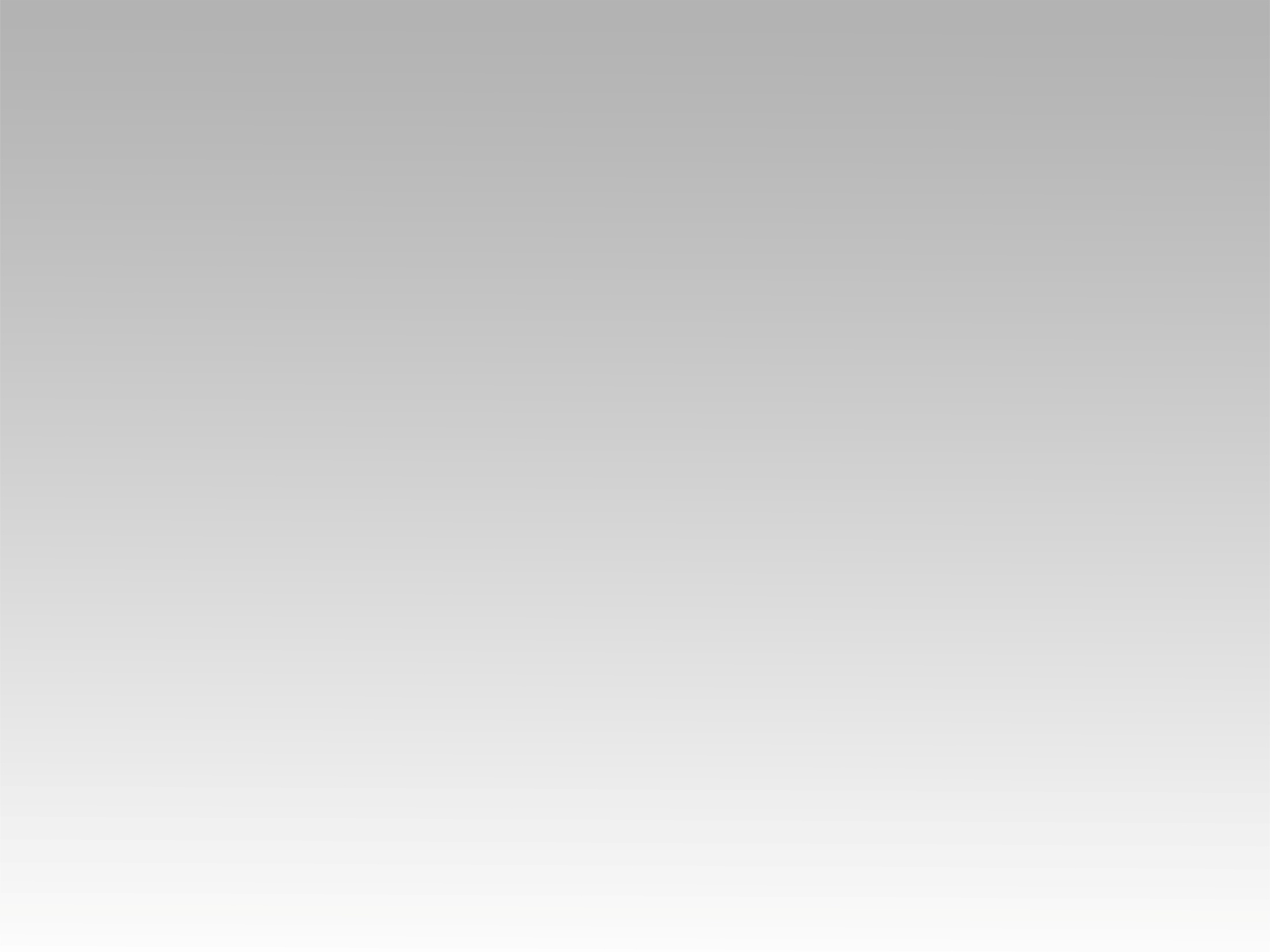 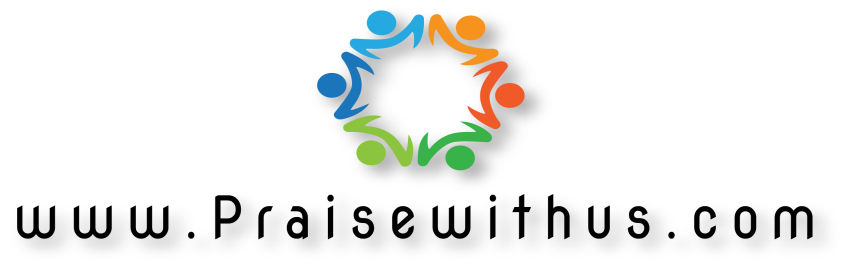